המכללה לביטחון לאומי – מחזור מ"ז
הרעיון המארגן לסיור מזרח
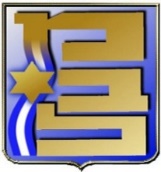 דצמבר 2019
1
רעיון מארגן
קורס אקדמי המקנה 3 שש"ס
עיתוי הסיור:
סיום עונת ההתמחות
סיום לימוד תחום האסטרטגיה
היבנות על מתודת הלימוד של סיור אירופה:
ציוותים (ארבעה לפחות)
שאלות מחקר ממוקדות
הובלת משתתפים (צוות מוביל) – הכנה וסיור
שיתוף בידע ואינטגרציה בין הקבוצות בתום הסיור
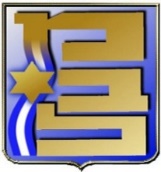 2
מטרות הסיור
חשיפה לתרבות לא מערבית
הכרת תפיסת הבטחון הלאומי של שחקנים מרכזיים במערכת הבינ"ל המתאפיינים בתרבות וחשיבה אסטרטגית "אחרת" (שאלה ראשית זהה לכל היעדים)
מיקוד באתגר בטל"מי עכשווי עימו מתמודדת מדינת היעד (שאלה/ות משנה שונה/ות לכל יעד)
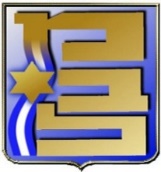 3
חלופות לדיון והחלטה
עיתוי הסיור: דחיה מ 3-7.5 ל- 10-14.5
מדינות היעד:
שלוש מעצמות: רוסיה, סין, הודו
ארבע מדינות: רוסיה, סין, הודו, קוריאה
חמש מדינות: רוסיה, סין, הודו, קוריאה, יפן/סינגפור/אחרת
שאלות המחקר המשניות:
"הכתבה" של יסוד הבטל"מ המוביל בכל יעד ומתן בחירה לשאלה הממוקדת
בחירת משתתפים של אתגר בטל"מי עכשווי
מנגנון לשיבוץ משתתפים ומדריכים מלווים
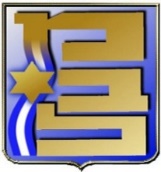 4
המכללה לביטחון לאומי – מחזור מ"ז
הרעיון המארגן לסיור ארה"ב
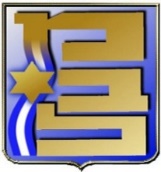 דצמבר 2019
5
רעיון מארגן
קורס אקדמי המקנה 3 שש"ס
עיתוי הסיור: 14-25 ביוני 2020
מתודת הלימוד:
חלק ראשון: פיצול לקבוצות
חלק שני: ניו יורק (מליאה ופיצול)
חלק שלישי: וושינגטון (מליאה ופיצול)
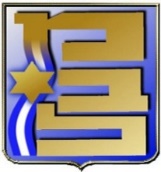 6
מטרות הסיור
הכרת הממסד האמריקאי, המערכת הפוליטית והגופים המשתתפים בעיצוב ויישום אסטרטגיית הביטחון הלאומי
הכרת סוגיות במדיניות החוץ והביטחון האמריקאית, בדגש על המזה"ת
הכרת הסוגיות העיקריות ביחסי ישראל-ארה"ב
הכרת יהדות ארה"ב, אתגריה המרכזיים והקשר עם ישראל
לימוד מרכיבים מרכזיים במורשת ובתרבות האמריקאית
הכרת מגמות בכלכלה ובחברה בארה"ב
הכרת ארה"ב כמרכז גלובלי בתחום המדיני, הכלכלי והטכנולוגי
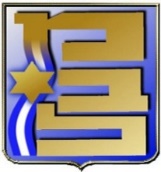 7
החלק הראשון15-18.6.2020
פיצול לקבוצות:
שיקגו
סן פרנסיסקו
יוסטון
מיאמי/אטלנטה


 
\
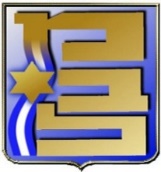 8
שיקגו
פגישת עם ראש העיר רם עמנואל
אוניברסיטה של שיקאגו
מכון מחקר Global Council Affairs
חברה - שכונות עוני ופשיעה בדרום שיקאגו, משטרת שיקאגו
כלכלה - בורסה, תעשיות, מרכזים לוגיסטיים, תעשיית פלדה
פרברים מחוץ לשיקאגו
פדרציה יהודית



 
\
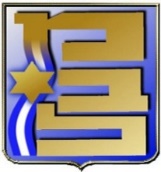 9
סן פרנסיסקו
מעבדה לאומית Lawrence Berkeley National Lab
מרכז המחקר של נאס"א NASA AMES Research Center
מרכז המחקר בתחום רשתות חברתיות/סייבר באונ' סטנפורד
כלכלה/טכנולוגיה – עמק הסיליקון (טוויטר, Symantech, פייסבוק ועוד)
כלכלה - חברת סיילס פורס, מרכז המחקר של ה WEF 
חברה – משטרת אוקלנד
מפגש במרכז קהילתי יהודי/ישראל הנמצא בעמק הסיליקון 
יהדות - בכירים בקהילה היהודית ובאיפאק, קרן קורת/בקר התומכת בישראל
10
יוסטון
חברה/בטחון - גבול טקסס מקסיקו (Rio Grande), אוסטין - Department of Public Safety  (יישום מדיניות הגנה על הגבולות)
הגנה לאומית/טכנולוגיה – לוקהיד מרטין (יצרנית F35), NASA
אנרגיה – בירת הגז והנפט (מטה חברת נובל אנרג'י)
חברה – העולם האוונגליסטי (מגה כנסיות)
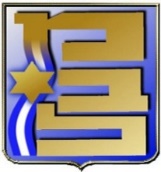 11
החלק השני – ניו יורק19-20.6.2020
התכנסות בחמישי בערב לעיבוד במליאה
שישי:
או"ם
כלכלה (וול סטריט), תקשורת (בלומברג)
פאנל יהדות ארה"ב 
ארוחת ערב בבית הכנסת 
שבת חופשית
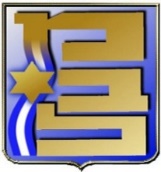 12
החלק השלישי – וושינגטון21-25.6.2020
מעבר מניו יורק לוושינגטון ביום ראשון
ראשון בערב - סיור אנדרטאות – National Mall
שגריר/סגן, נספח הגנה
קונגרס, כולל אייפק
מחלקת המדינה
מפגש ב NSC/בלייר האוס
פיצול במכוני מחקר – וושינגטון/ברוקינגס/קארנגי/American enterprise institue
בית הקברות בארלינגטון
משחק בייסבול
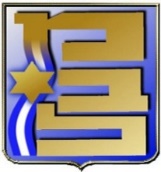 13
לדיון והחלטה
כמות ומדינות היעד לחלק המפוצל
שאלת/ות המחקר לכל יעד מפוצל - לימוד יסודות הבטל"מ האמריקאיים או שאלת מחקר ממוקדת הרלבנטית ליעד (לימוד "אמריקה האחרת")
מנגנון לשיבוץ משתתפים ומדריכים מלווים לחלק המפוצל (צוותים אורגניים?)
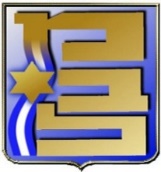 14